Efectividad de un programa de Paddle Surf en adolescentes con patología mental grave usuarios de un Centro Educativo Terapéutico
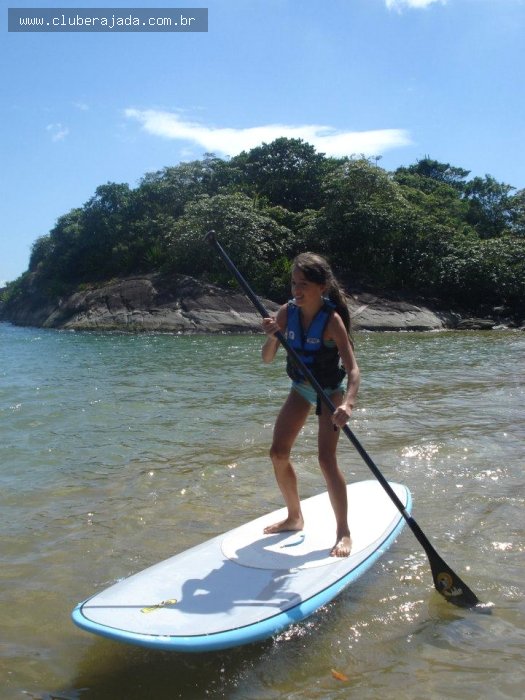 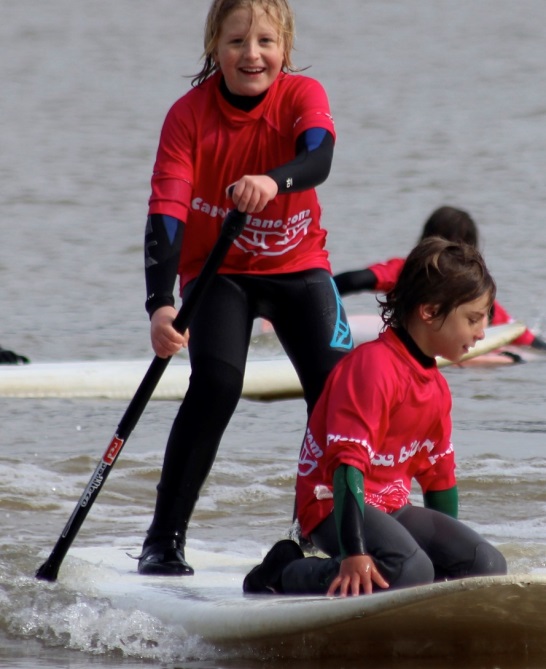 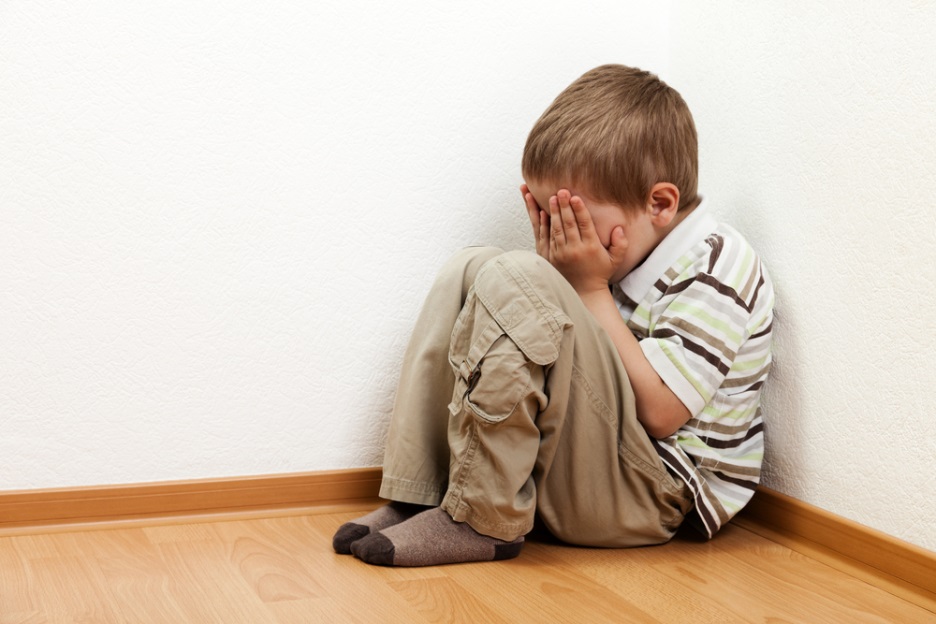 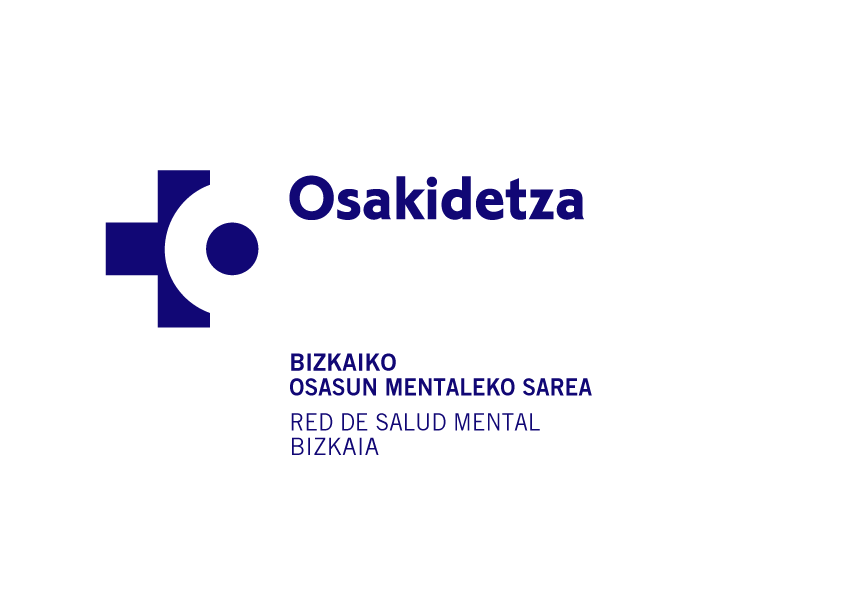 Irene Arranz Lombana
Enfermera residente de Salud Mental 
Unidad Docente Multidisciplinar de la Red de Salud Mental de Bizkaia
Vitoria-Gasteiz 10 de abril de 2015
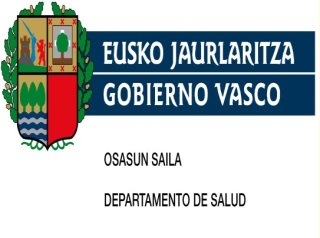 Vitoria-Gasteiz 10 de abril de 2015
Introducción
Asociación Española de Neuropsiquiatría          Gran desafío s.XXI

          20% trastornos mentales infanto-juveniles (España 10-20%)


             Ansiedad                                                         
                                                                    Ansiedad
                                                                    Baja autoestima                          
Patología mental grave adolescente      Alt. percepción imagen corporal 
                                                                    Estilo de vida poco saludable
Sedentarismo
Introducción
OMS: Mismas necesidades que sus iguales, efectos más positivos

Cochrane:                                            

Ej. Físico mejora salud mental
Ansiedad
Bienestar subjetivo
Autoestima, autoimagen
Estado de ánimo
Habilidades sociales
Reconocimiento límites corporales
Relacionado con...
Acción relajante
Distracción
Refuerzo experiencia de dominio
Introducción
Ejercicio aeróbico en medio terrestre  muchos estudios

Ejercicio aeróbico en medio acuático controlado  muchos estudios
     …Niños-adolecentes con TEA, discapacidad del desarrollo…

Ejercicio aeróbico en medio acuático NO controlado               ESCASOS
      …Adultos con TMG, diferentes problemas de SM…
Naturaleza
Justificación
-Características adolescentes pat. mental grave 
-Propiedades ejercicio físico
Promoción práctica de actividad física
Hábito
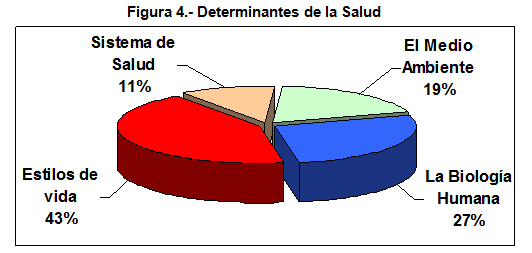 Informe Lalonde 1974
Novedoso
Apropiado
Enfermera SM
Terapia de actividad (4310)
Objetivos
Objetivo principal




Objetivos secundarios
Evaluar la efectividad del programa de Paddle Surf sobre salud mental 
adolescentes 12-16 años con patología mental grave, CET Ortuella.
- Describir perfil participante.
- Medir grado ansiedad.
- Evaluar nivel autoestima.
- Evaluar percepción de imagen corporal. 
- Valorar conocimientos sobre beneficios ejercicio físico. 
- Medir nivel de satisfacción pacientes.
Antes 
y
 Después
Hipótesis
Hipótesis conceptual






Hipótesis operativa
El programa Paddle Surf mejorará la salud mental de adolescentes con patología mental grave.
-Ansiedad.
  +Autoestima.
  +Percepción de imagen corporal 
  +Conocimientos ejercicio físico.
Los adolescentes del programa de Paddle Surf habrán obtenido una mejoría en su salud mental.
Metodología
Estudio cuasiexperimental prospectivo: programa de paddle surf.
9 meses intervención (2 años)
Curso 2015-2016, 2º-3º trimestre
Adolescentes 12-16 años 
CET Ortuella, ud. 2
Patología mental grave
Crit. Inclusión y exclusión
10 pacientes
2 grupos
Información
Consentimiento informado
PRE y POST
Metodología
Taxon.
NOC
Metodología
Habilidades
Confianza
Aseo personal
Reflexión
Conocimientos
Habilidades sociales
Propiocepción
Autonomía
Planificación
Reflexión
Motivación e interés
Dirigir
Valoración 
Flexibilidad y actitud +
Disponibilidad
Atención en crisis
Seguridad
F(X) ENF. SM
Metodología
Recogida de datos y consideraciones éticas
Hoja informativa y consentimiento informado
Recogida de datos  código de identificación
Ley de protección de datos de carácter personal (LOPD) 15/1999, 13 dic. Aprobación del CEIC según art. 42 del Real Decreto 561/1993
Principio de justicia
Póliza de seguro asesoría jurídica de Osakidetza
Análisis de los datos
Se efectuará un análisis descriptivo e inferencial. Las medias pre y post              t-student y proporciones con Chi-cuadrado, o pruebas no paramétricas si las variables no siguen una distribución normal 
(prueba de Kolmogorov-Smirnov o de Shapiro-Wilks) 
Se considerará significativo una p ≤0,05.
Metodología
Cronograma
Viabilidad
Utilidad


Plan de difusión
-Ansiedad.
  +Autoestima.
  +Percepción de imagen corporal 
  +Conocimientos ejercicio físico y SM
Si hipótesis…
Gastos farmacológicos
Viabilidad 
Novedoso
No medicamentoso no ef.2º
Bajo coste
Seguro
Estigma
Igualdad en la comunidad
Plan de difusión
Viabilidad
21600 E
“El objetivo de la enfermería es el hecho de que la profesional de enfermería coloque al paciente en las mejores condiciones posibles para que la naturaleza actúe sobre él y su salud”F. Nightingale
¡Muchas gracias!
¡Eskerrik asko!
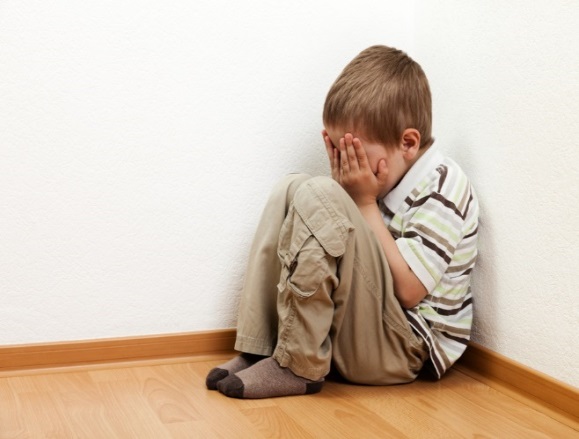 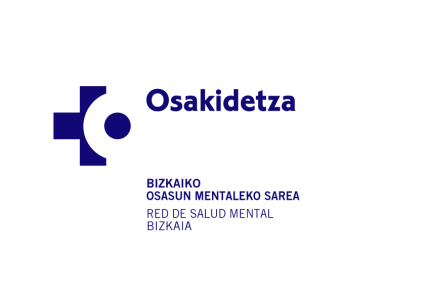 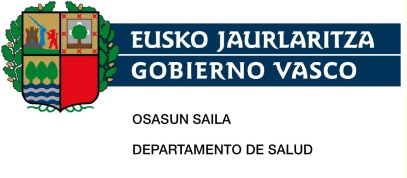